2019 Conference  /ˈwelkəmˈ/
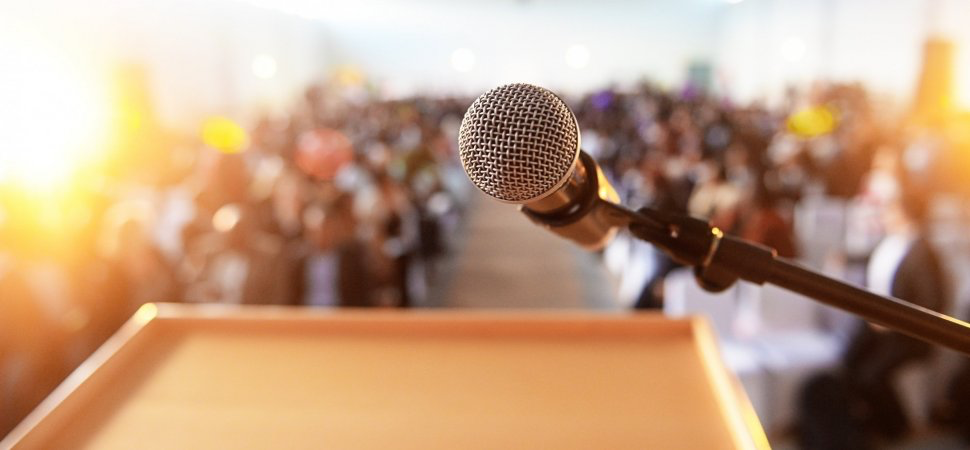 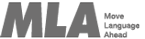 Do you have….		Pen					Paper
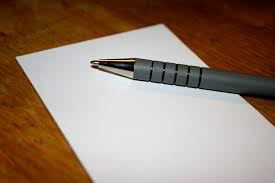 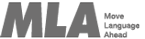 Training; Conversational strategies
Focus; Speaking skills
Conversational strategies in a second language

By 
Tania Marques
MLA/Go Languages – Academic Manager

Sean Crawford
MLA/Go Languages – Junior Academic Manager
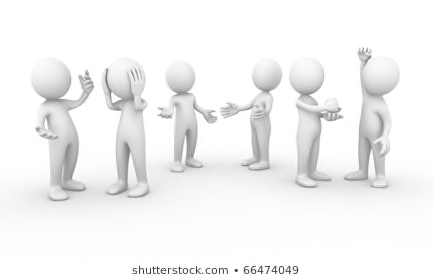 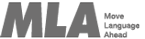 Training; Conversational strategies
What makes a good conversationalist in your language?


What are some of the challenges we encounter when speaking in a second or third language?
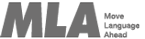 Training; Feedback
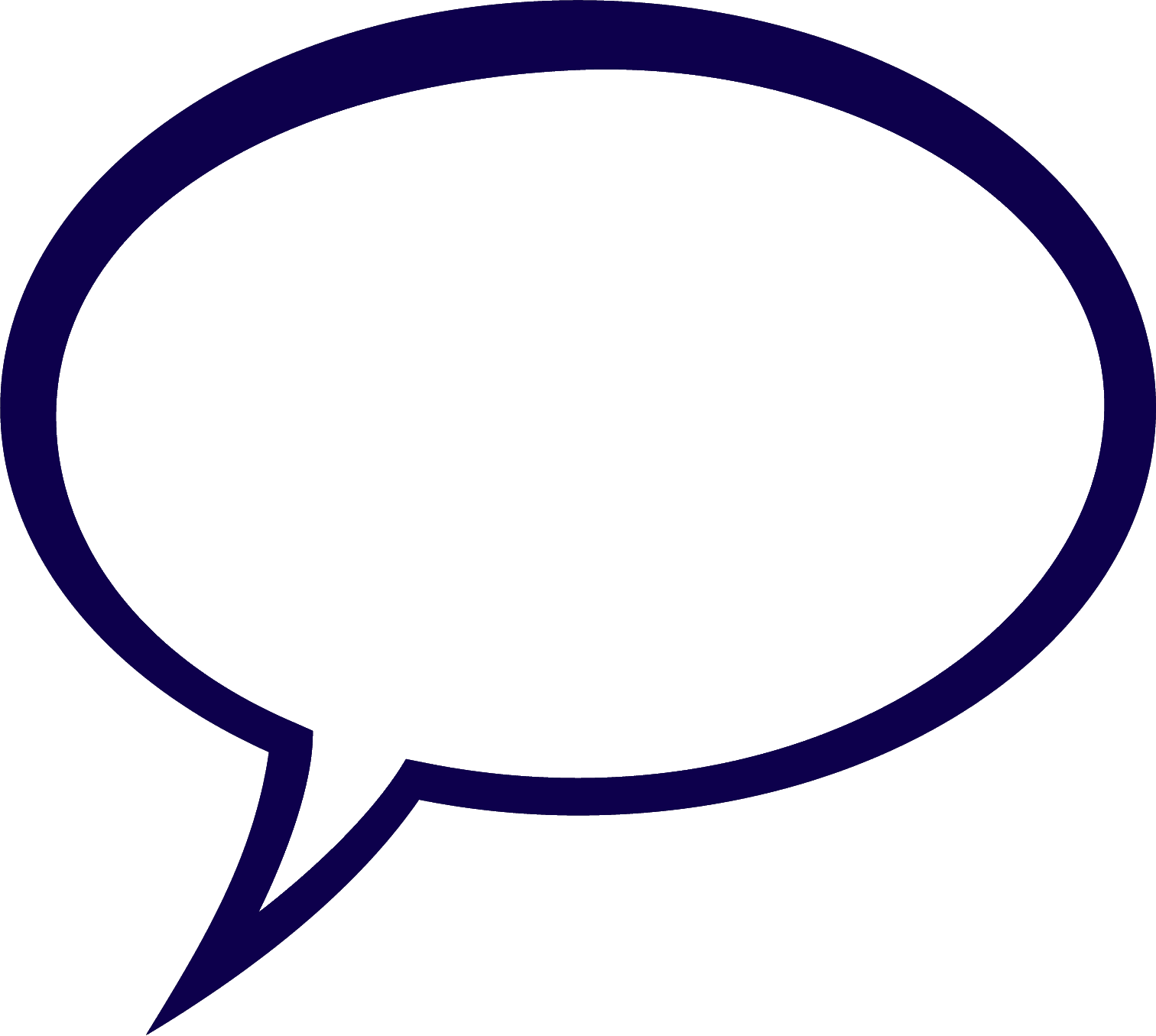 Limited vocabulary
Lack of grammar
Fluency


Accuracy
Practice
Comprehension



Pronunciation
Cultural differences
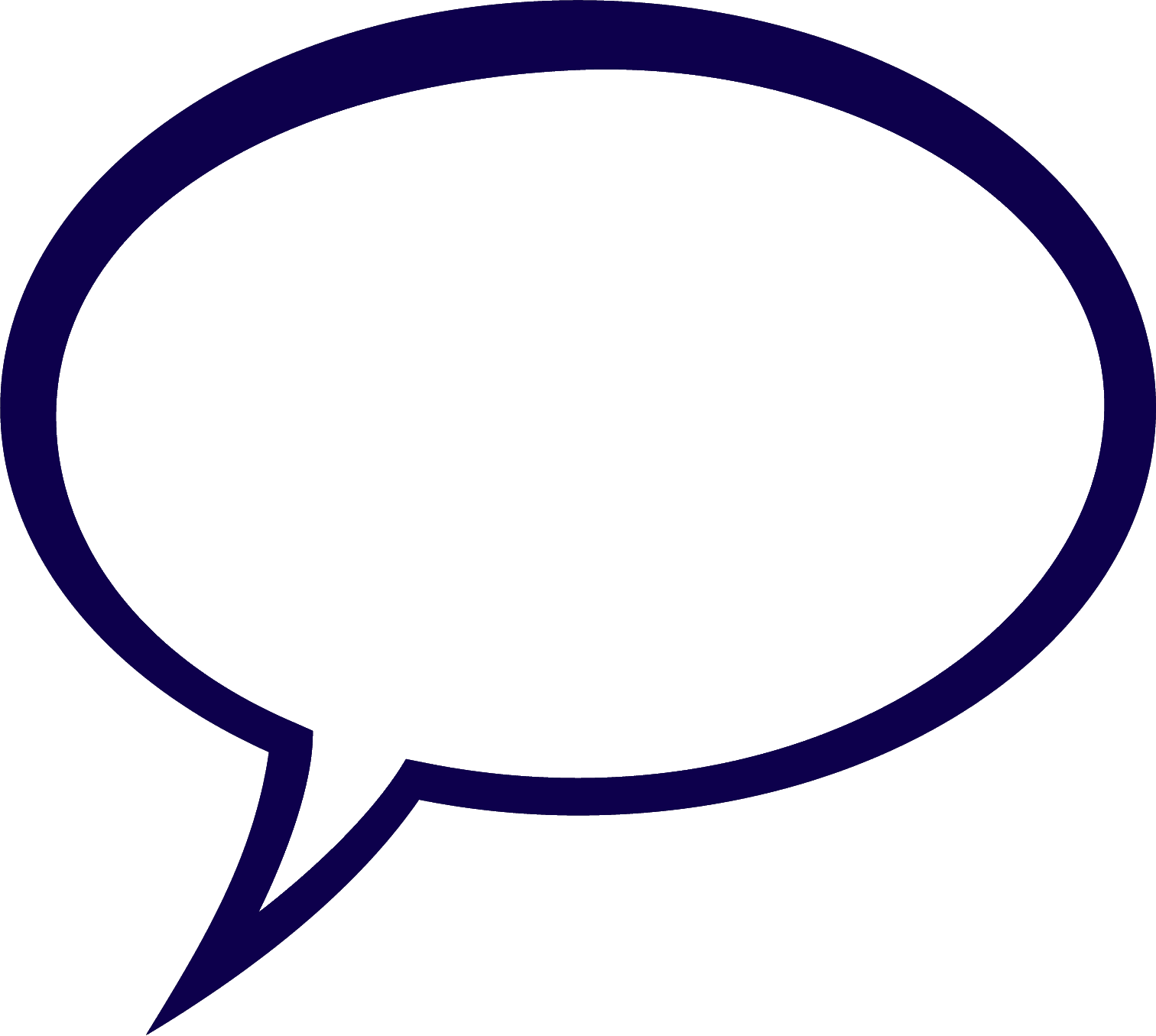 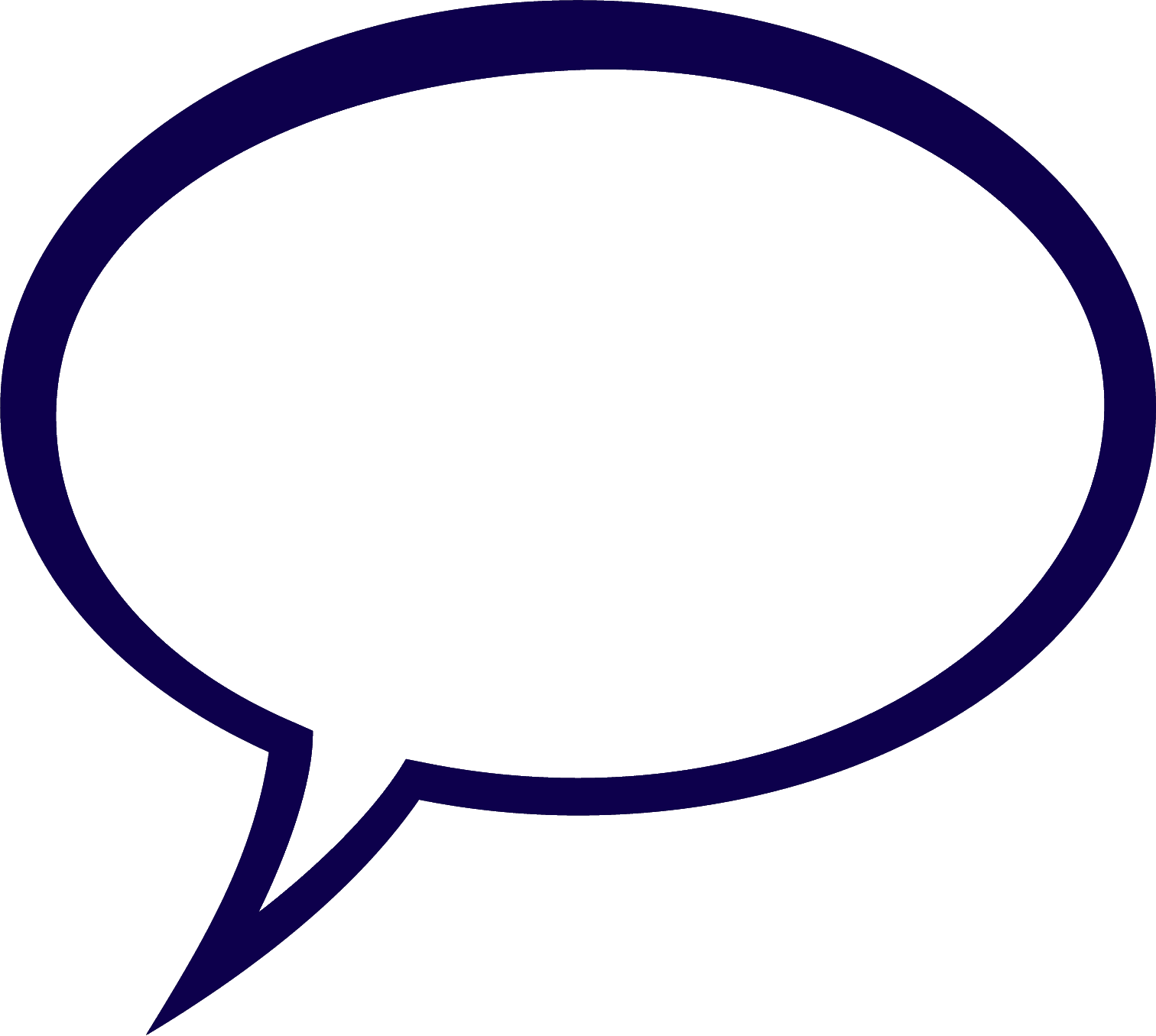 Keeping the conversation going
Listening
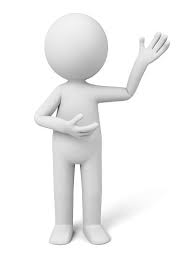 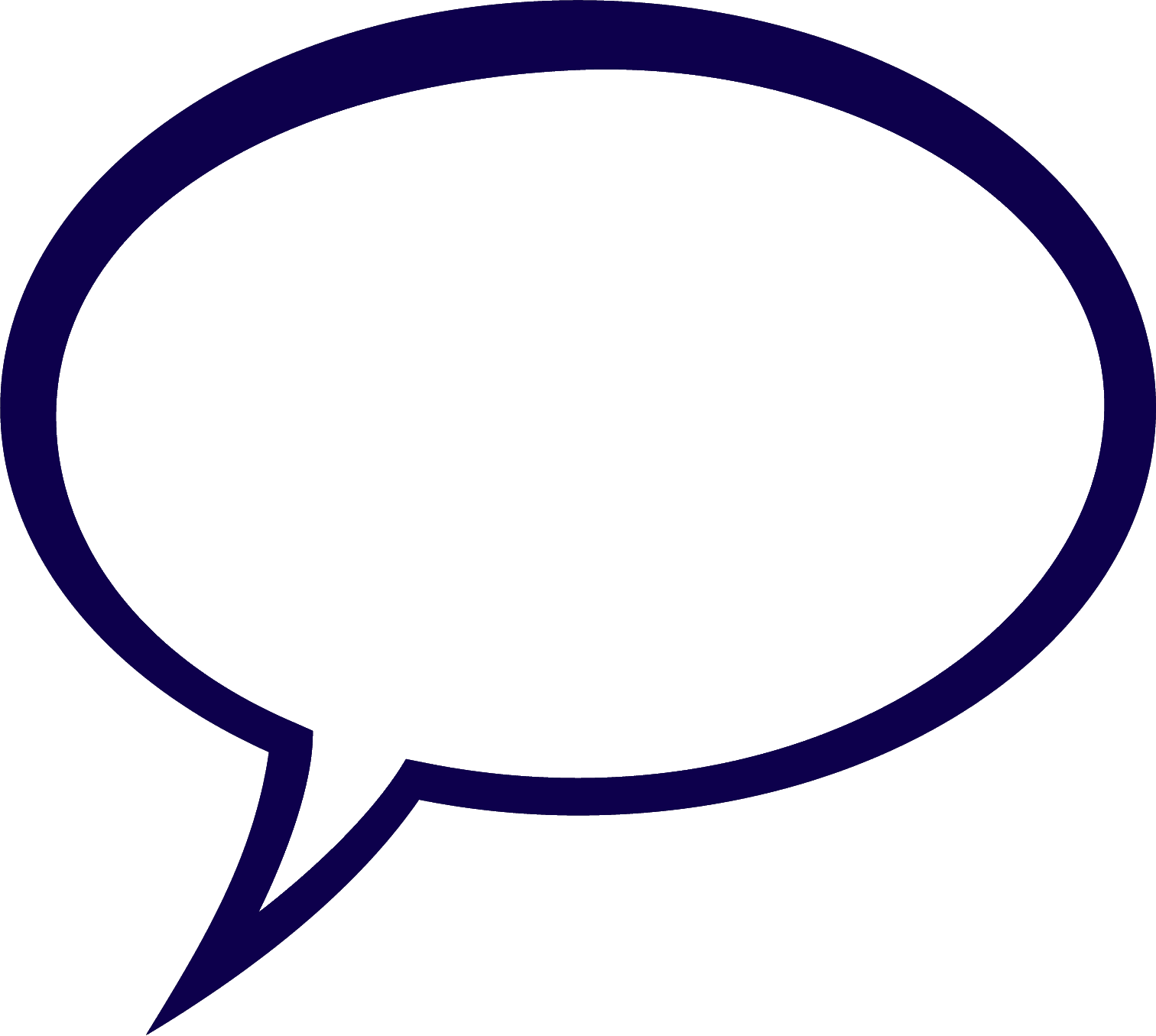 Good conversationalist
Second language difficulties
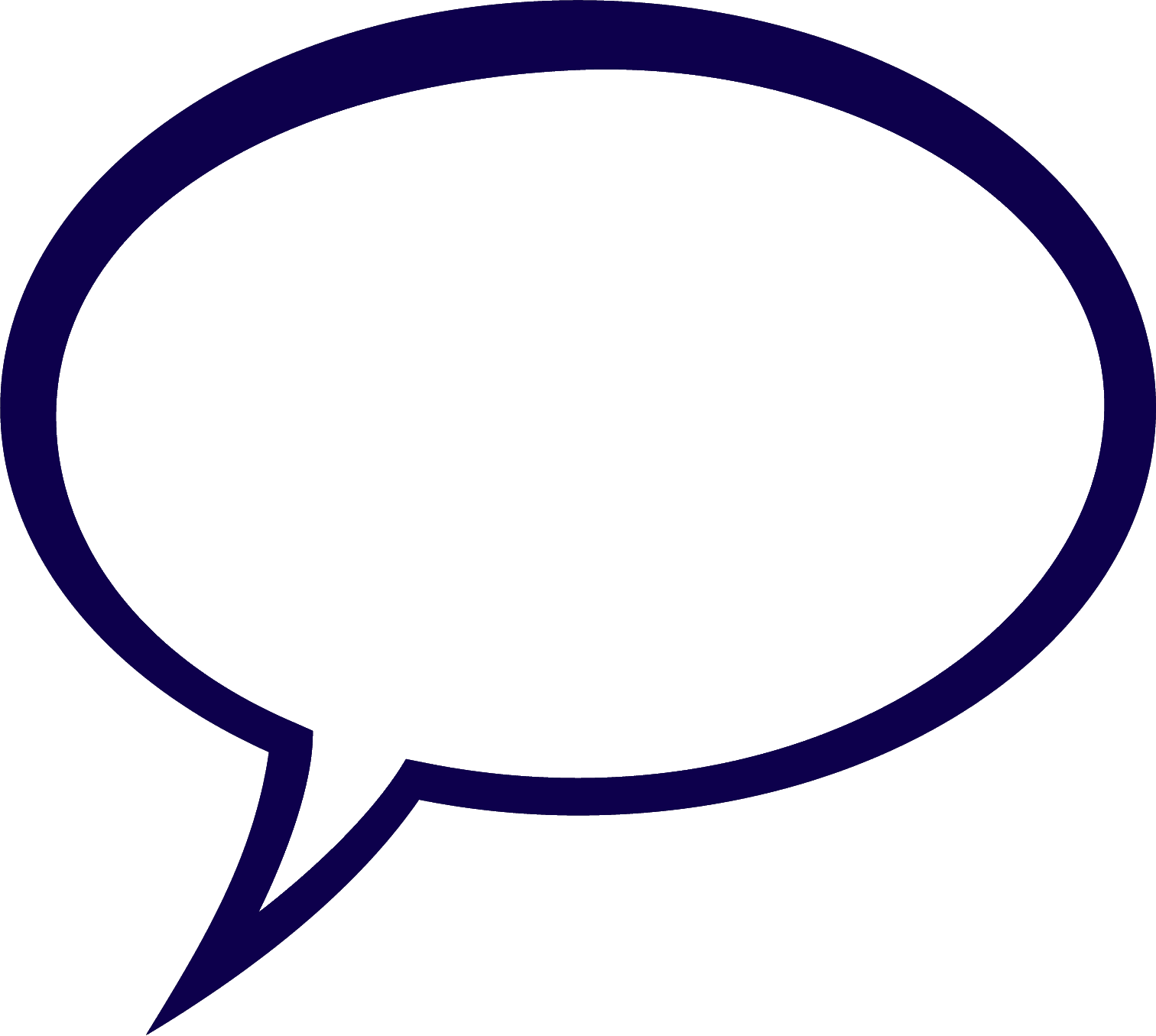 Changing direction when necessary
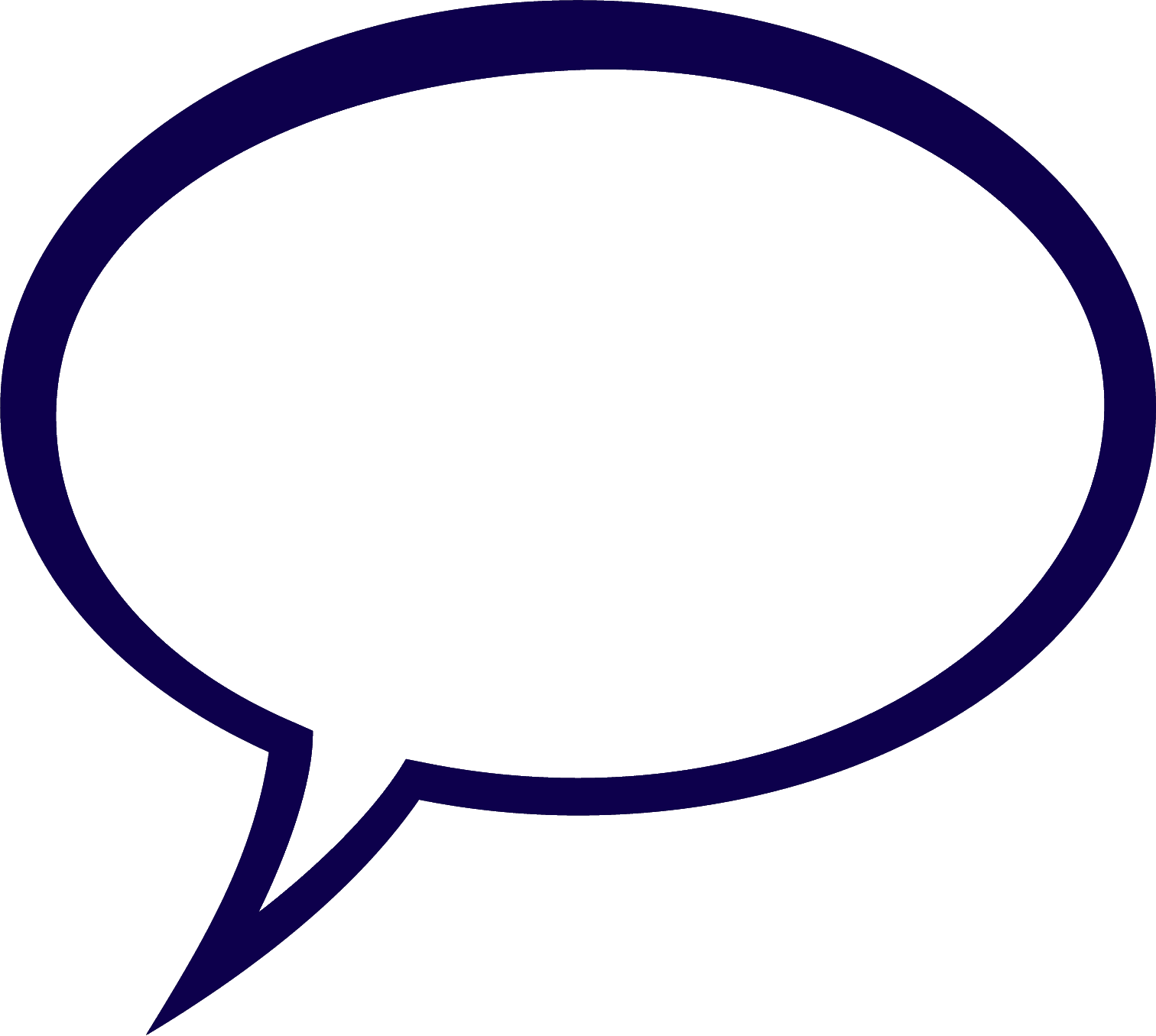 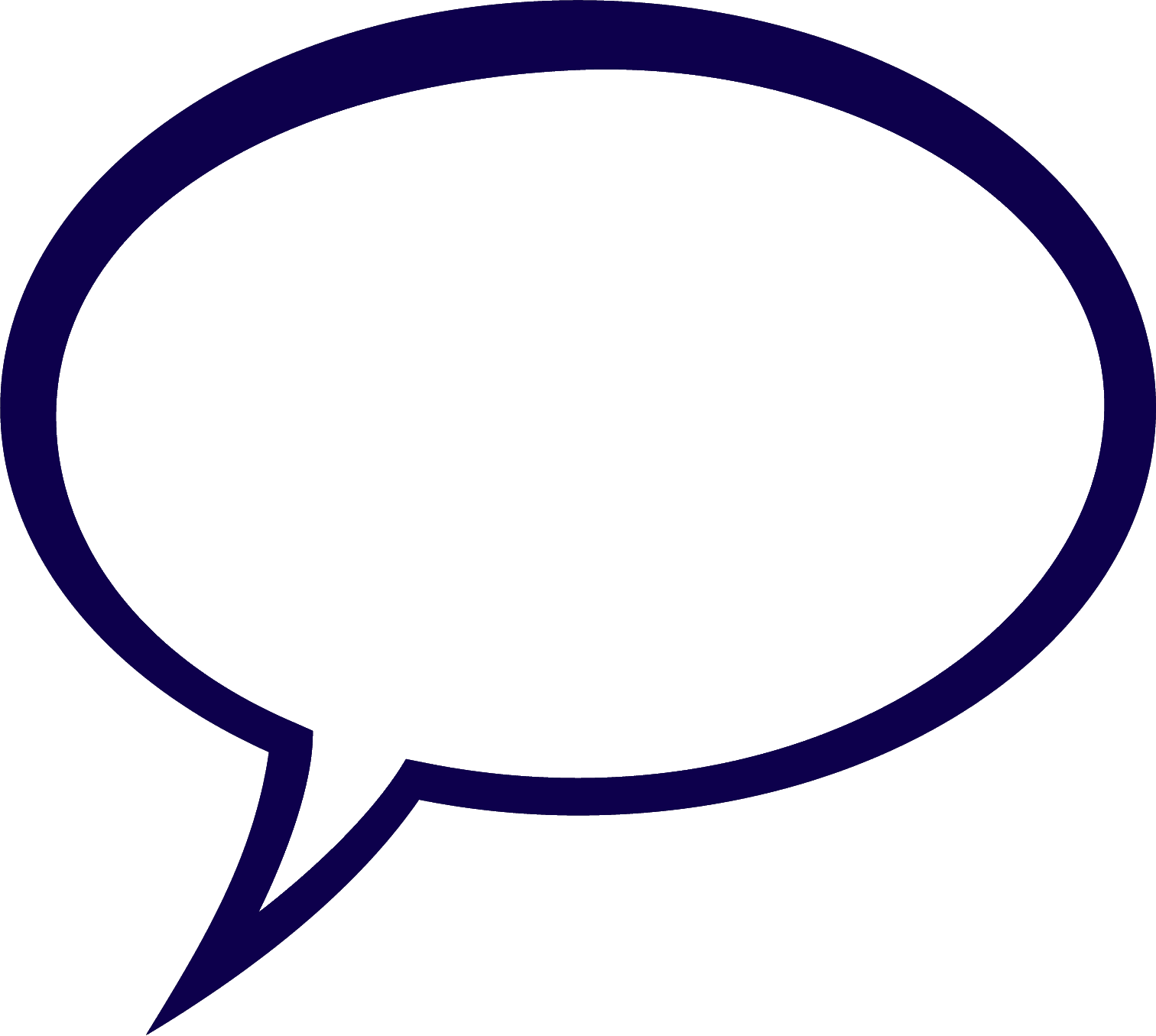 Starting or ending a conversation
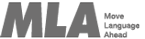 Input; What are speaking skills?
Please read the following quotes then discuss in groups;  
What are speaking skills?
In order for communication to be successful, we have to structure our discourse in such a way that it will be understood by our listeners or readers.

Jeremy Harmer
The Practice of English Language Teaching
“You don’t need a wide range of vocabulary if you have developed good communication strategies for getting round gaps in your knowledge.”

By Scott  Thornbury
An A-Z of ELT
“If a conversation is to open, progress, and close smoothly and productively the speakers need to manage it by following the ‘rules’ that seem to govern normal interactions.”


Tricia Hedge; Teaching and Learning in the Language Classroom
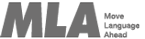 Input; Speaking Skills
The skills that we use in speaking;

Opening and closing conversations
Keeping a conversation going
Showing interest
Changing the direction of the conversation
Turn taking
Discourse markers
Repair strategies
Paraphrasing
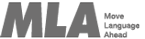 Training; Three Sessions
We may cover – time dependent;

  Opening & closing conversations; 20 minutes

  Discourse markers; 20 minutes

  Repair strategies; 20 minutes
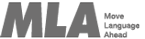 Training Session 1
Opening 
& 
Closing Conversations
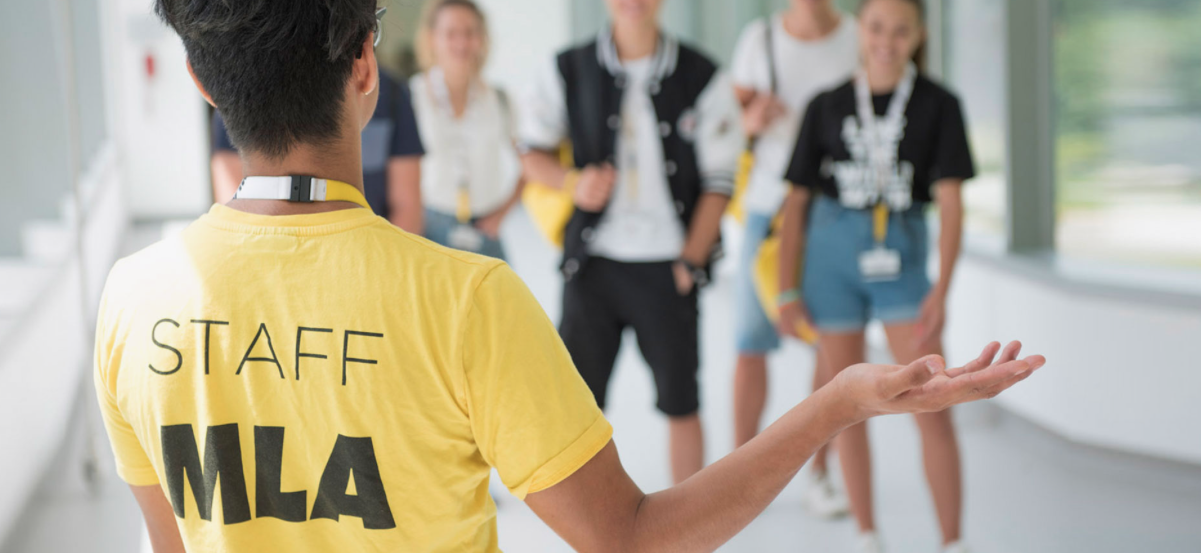 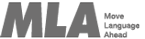 Training Session 1; Practice
Opening & closing conversations

Write down ways to start a conversation in English without saying “hello”
How can you end a conversation without saying “goodbye”






We are going to do a ‘mingle’ activity today, please go and open and close a conversation with someone you haven’t spoken to before today.
Don’t say ’hello’ or ‘goodbye’ - try using other ways.
We will have 7-10 minutes to complete this activity.
When you hear the buzzer, please close the conversation.
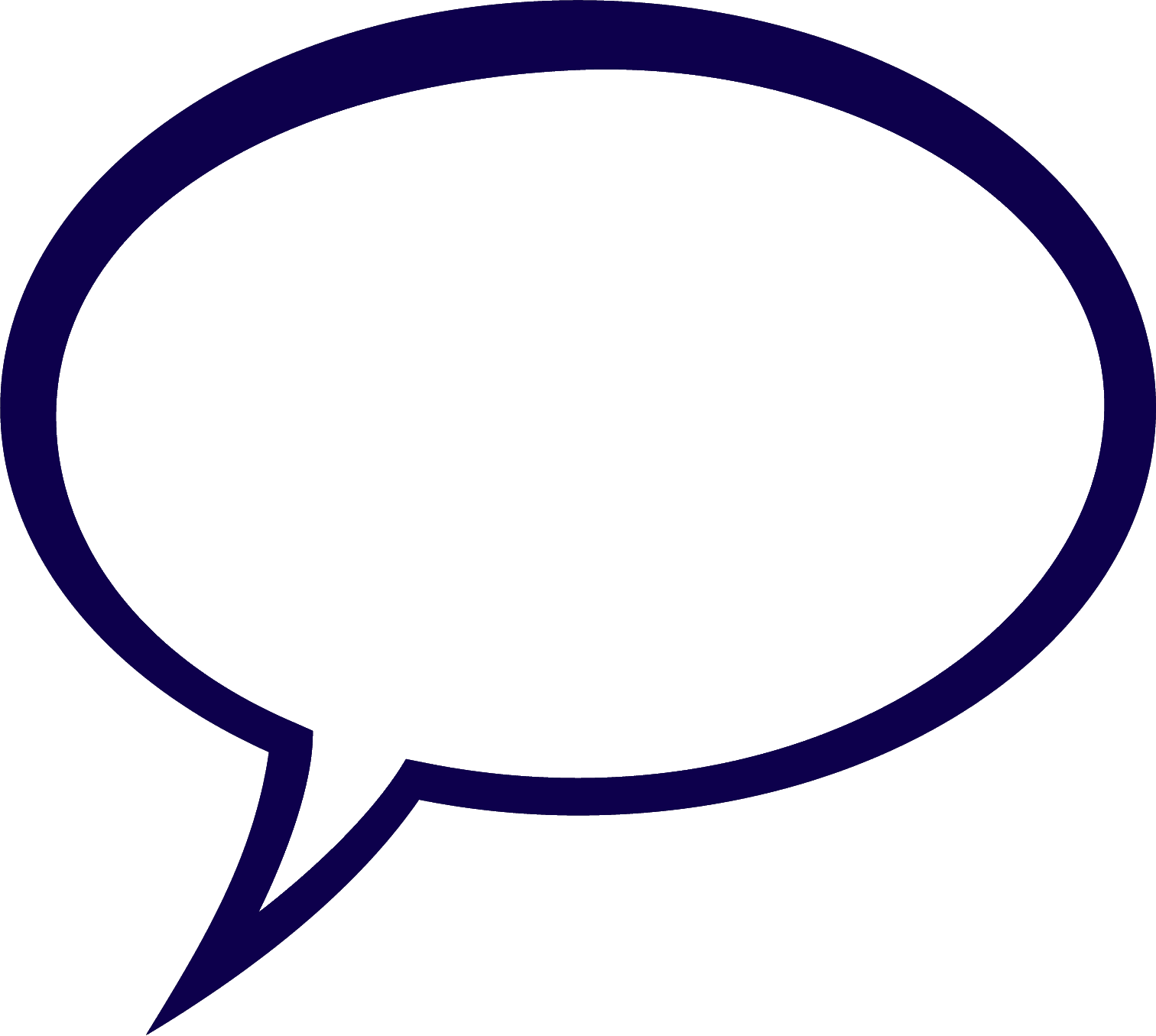 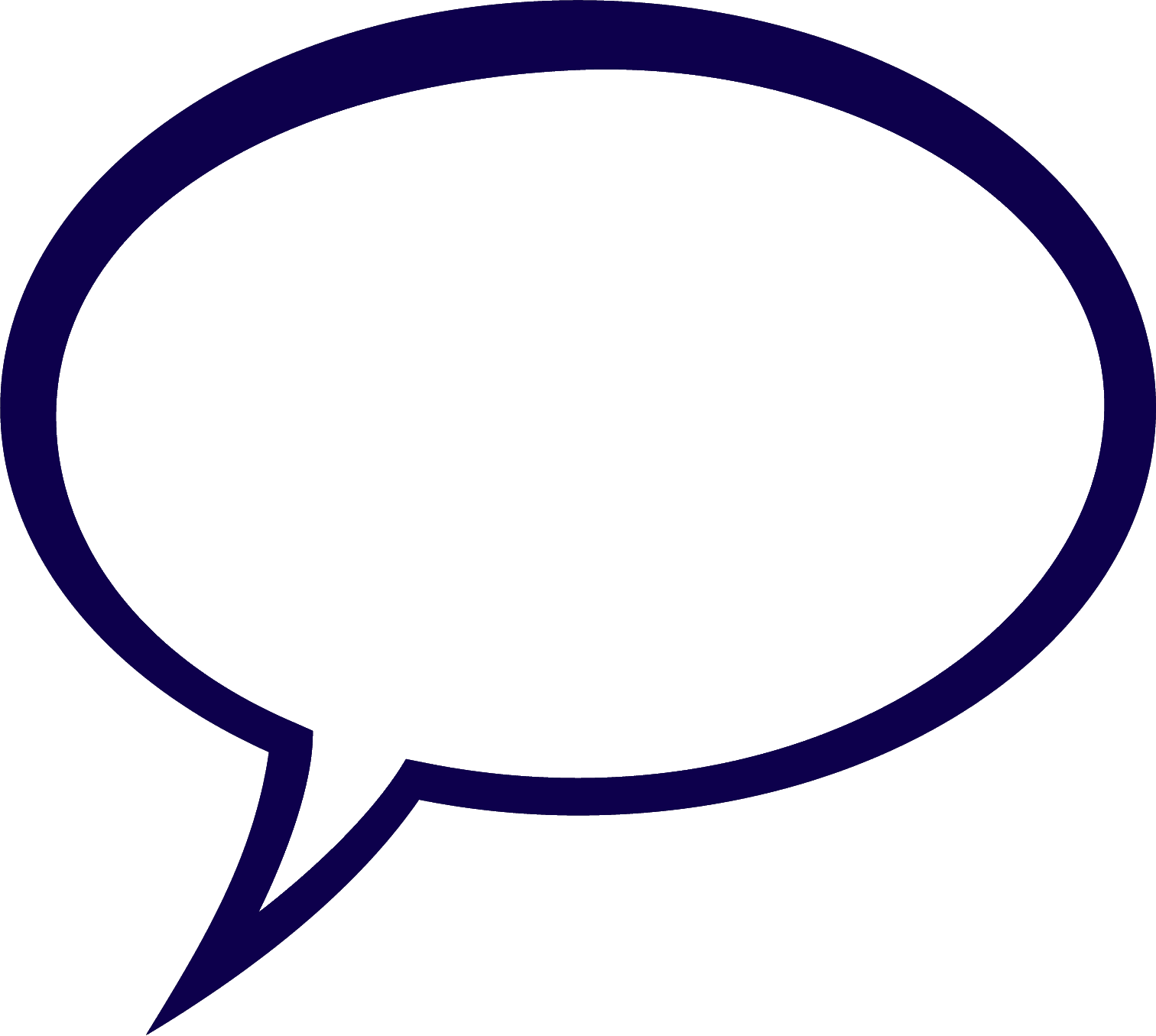 I like your hair, so natural
Great talking to you, let’s talk again soon
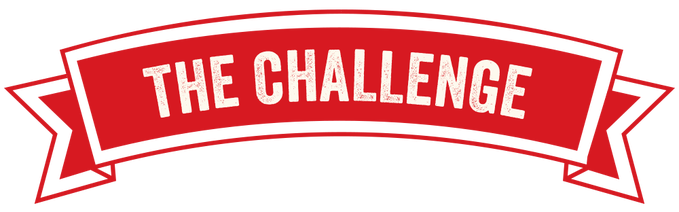 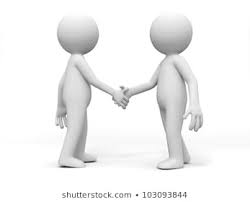 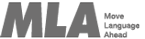 Training Session 1; Input opening conversation
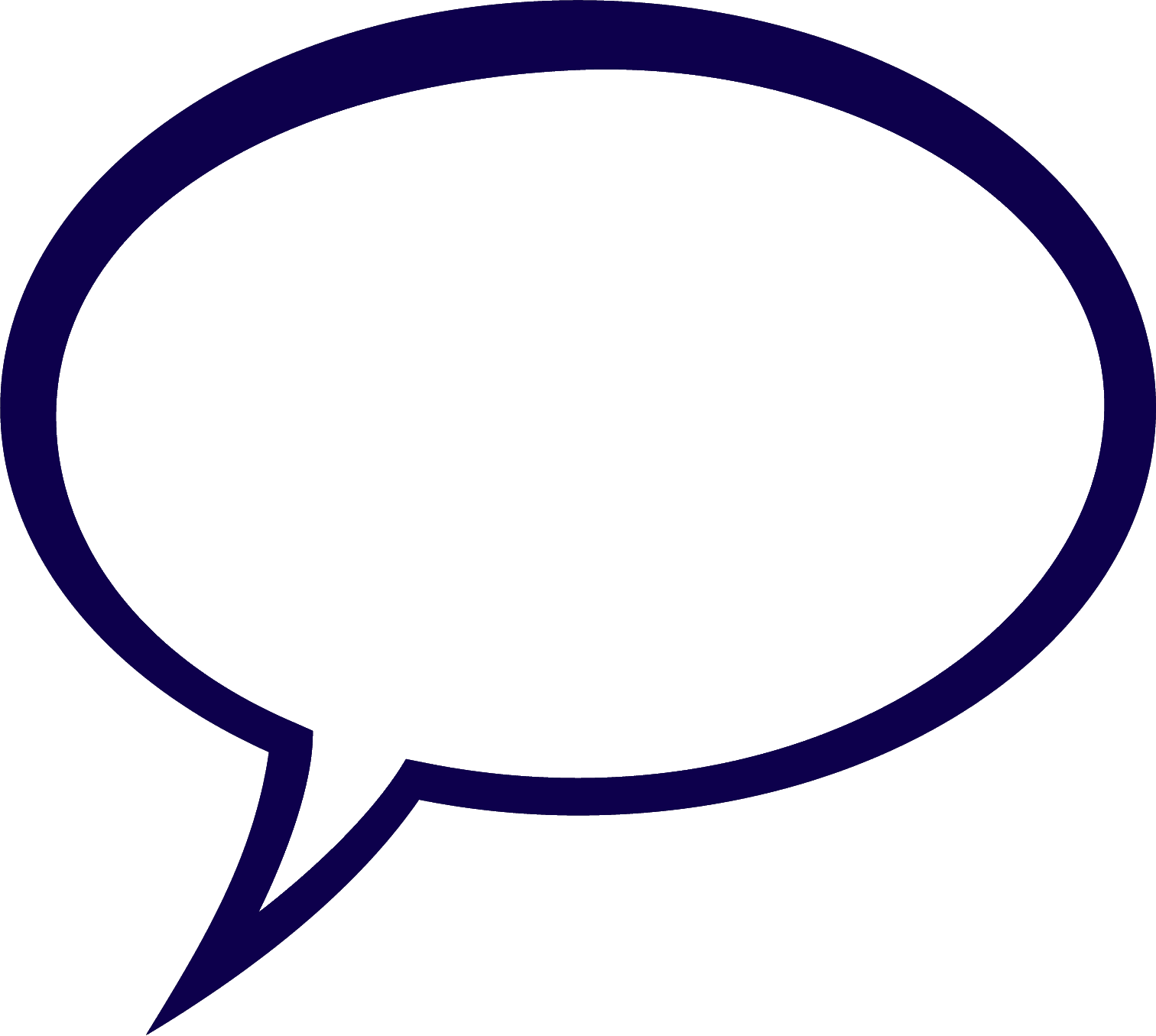 Opening; Try a topic
“Isn’t it cold today?”
Opening; Try a open question
Instead of “Do you like this city?” try “What do you like about this city?”
Opening; Try a compliment
“That is a really nice [scarf]. Can I ask where you got it?”
Opening; Try an observation
“Isn’t this venue interesting?”
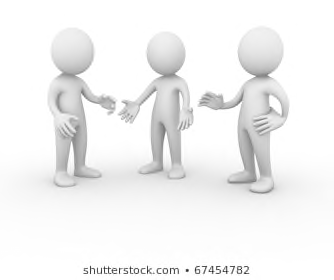 Opening & closing conversations
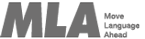 Training Session 1; Input closing conversations
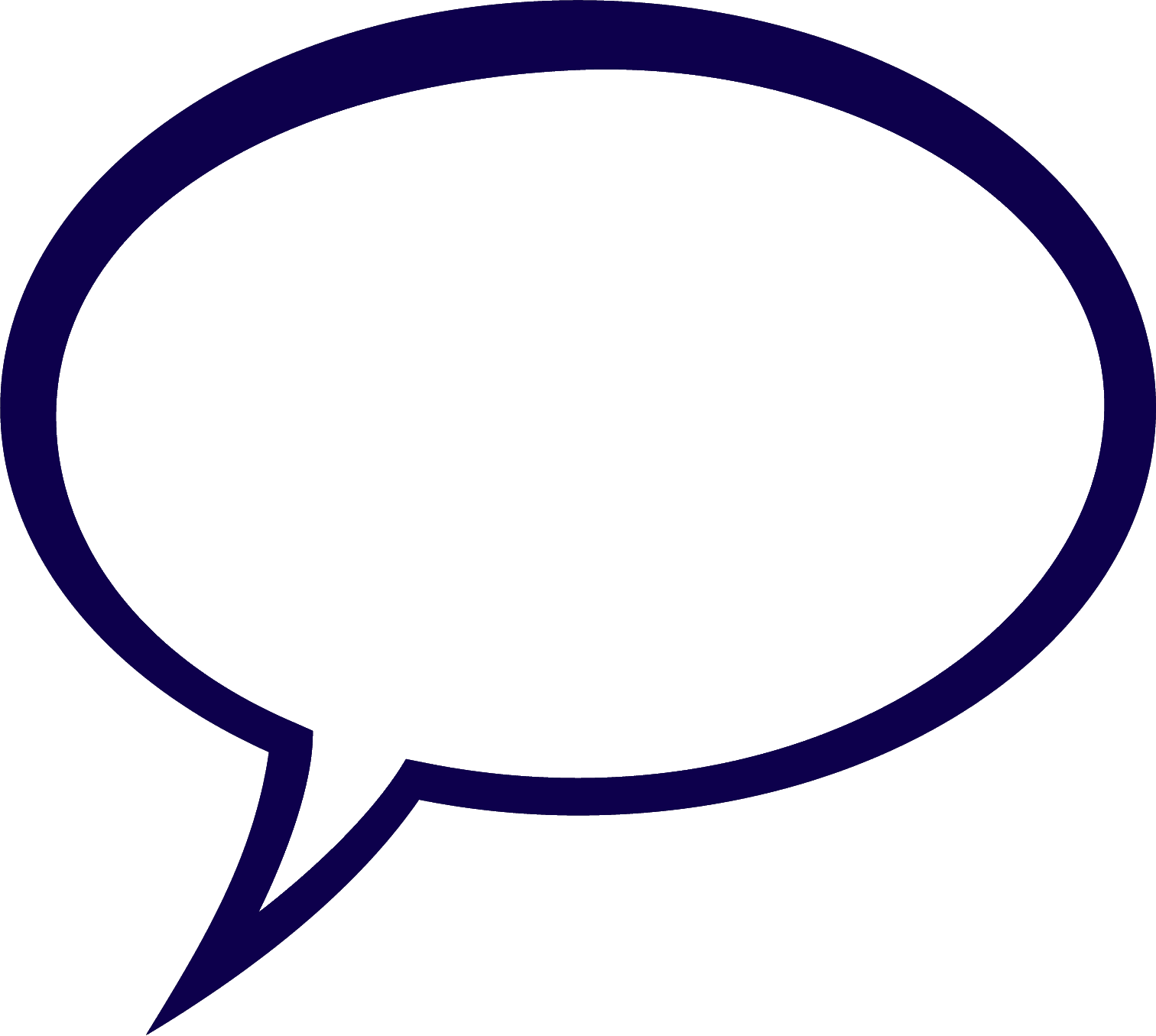 Closing; Formal
“Thank you for your time today.”
Closing; Informal & friendly
“I had a great time talking with you. Hope to see you again soon.”
Closing; Moving the conversation onto someone else
“This is my colleague Jack.”
Closing; Getting away
“Let me get you a drink.”
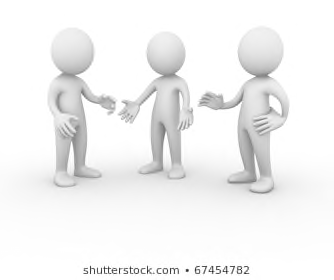 Opening & closing conversations
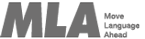 Training Session 1; Feedback
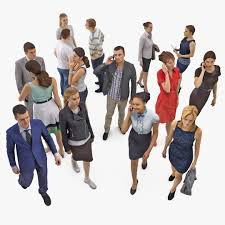 Opening & closing conversations
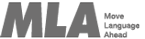 Training Session 2
Conversational Discourse Markers
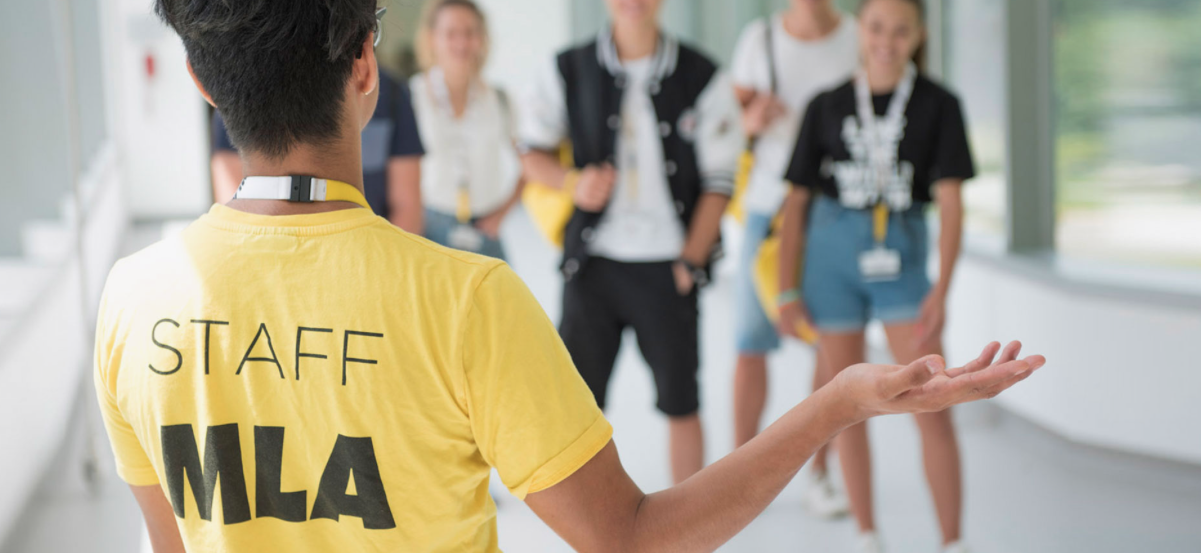 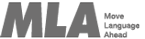 Training Session 2; Input
Words and phrases used in speaking and writing to’ signpost' discourse
Shows turns, joining ideas together, attitude, and generally how we control communication
Joining ideas

And……………..
Also…………….
And then……..
Turn-taking

Changing Direction
By the way………..
As I was saying….
Anyway…………….

Changing Topic
On a different note……
While we are on the subject..
Showing attitude

Disagreeing
However…………………
In fact………………….….

Agreeing
I’d have to agree……
Absolutely…………….
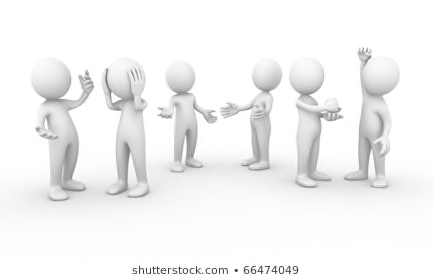 Conversational Discourse Markers
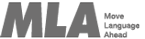 Training Session 2; Practice
We will use a topic card from IELTS speaking test part 3 Topic; Life experience
Work in group of four; Two students; Complete the task; Two teachers; Listen and note down discourse markers used

Do you agree that we learn best from our mistakes?
What’s the best way to gain experience in life?
Can we gain life experience from books and movies?
Which is more important, experience or potential?
Joining ideas
Showing attitude

Disagreeing
Agreeing
Turn-taking

Changing Direction
Changing Topic
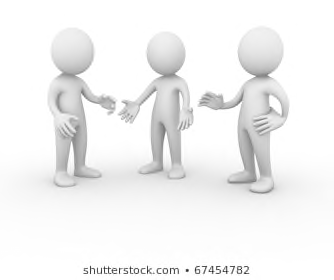 Conversational Discourse Markers
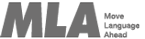 Training Session 2; Feedback
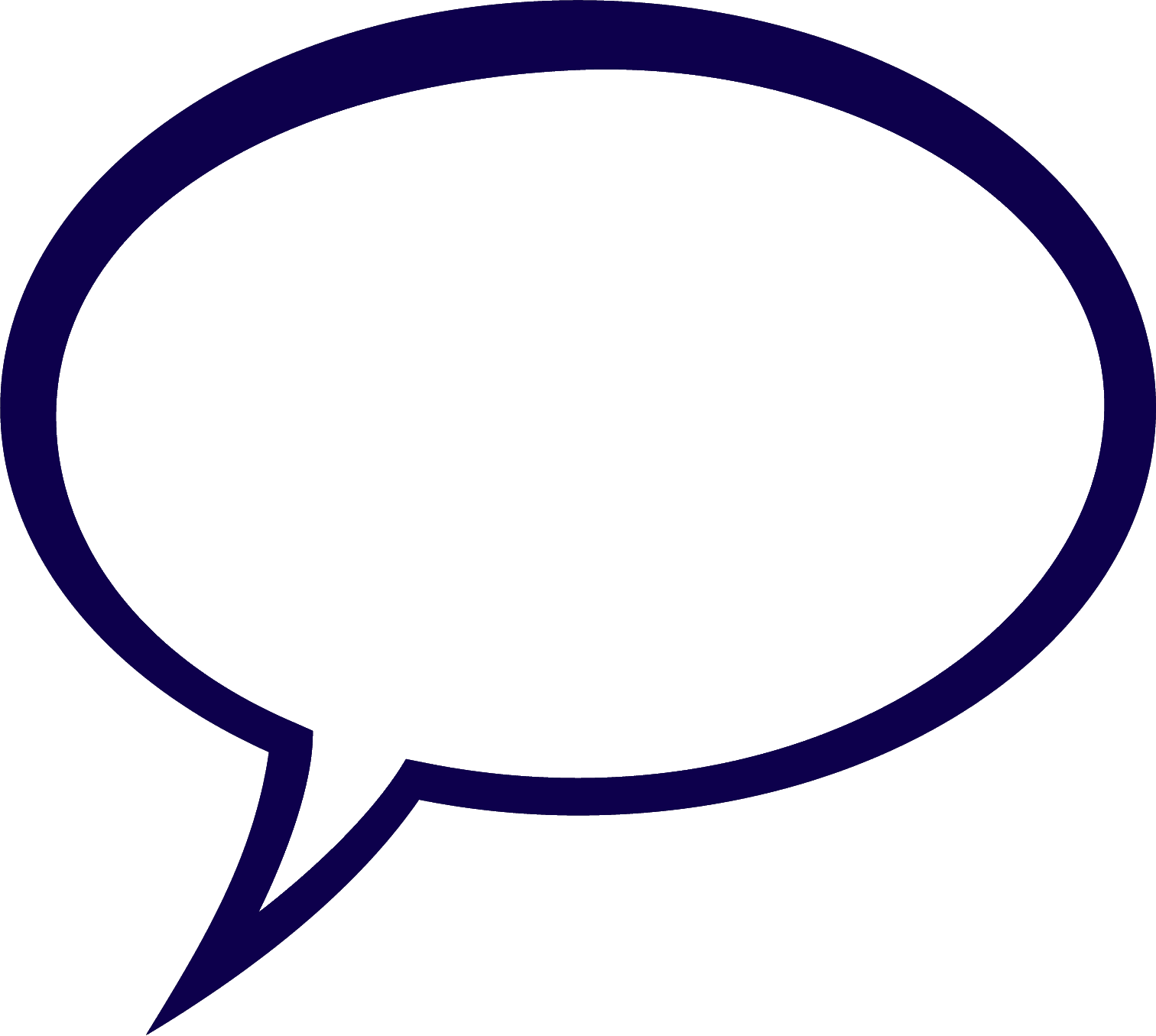 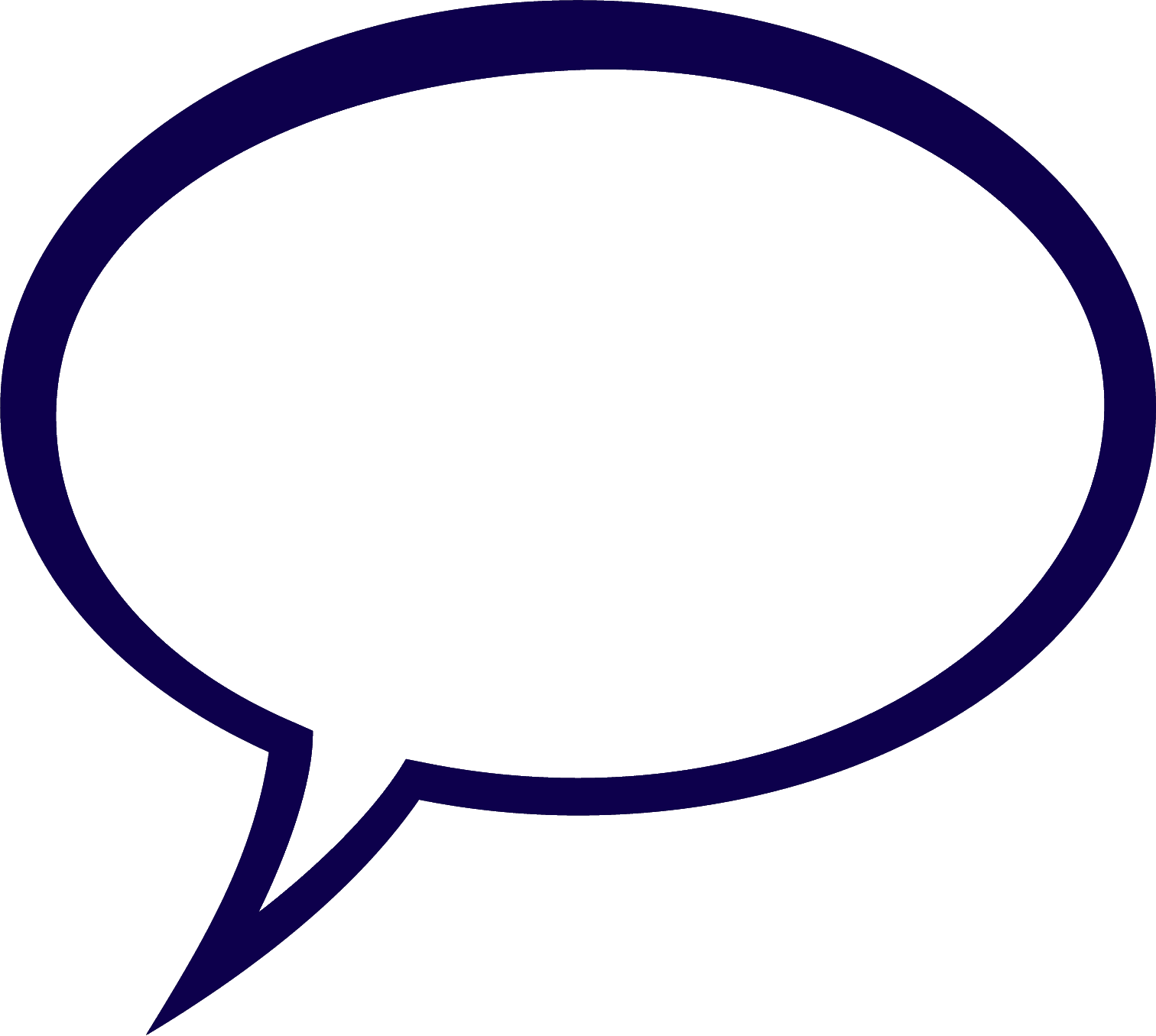 Well….
As I was saying..
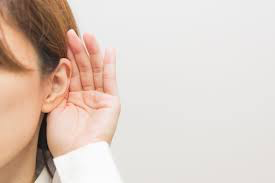 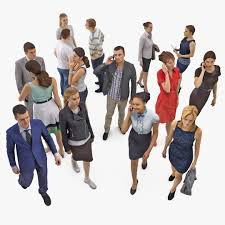 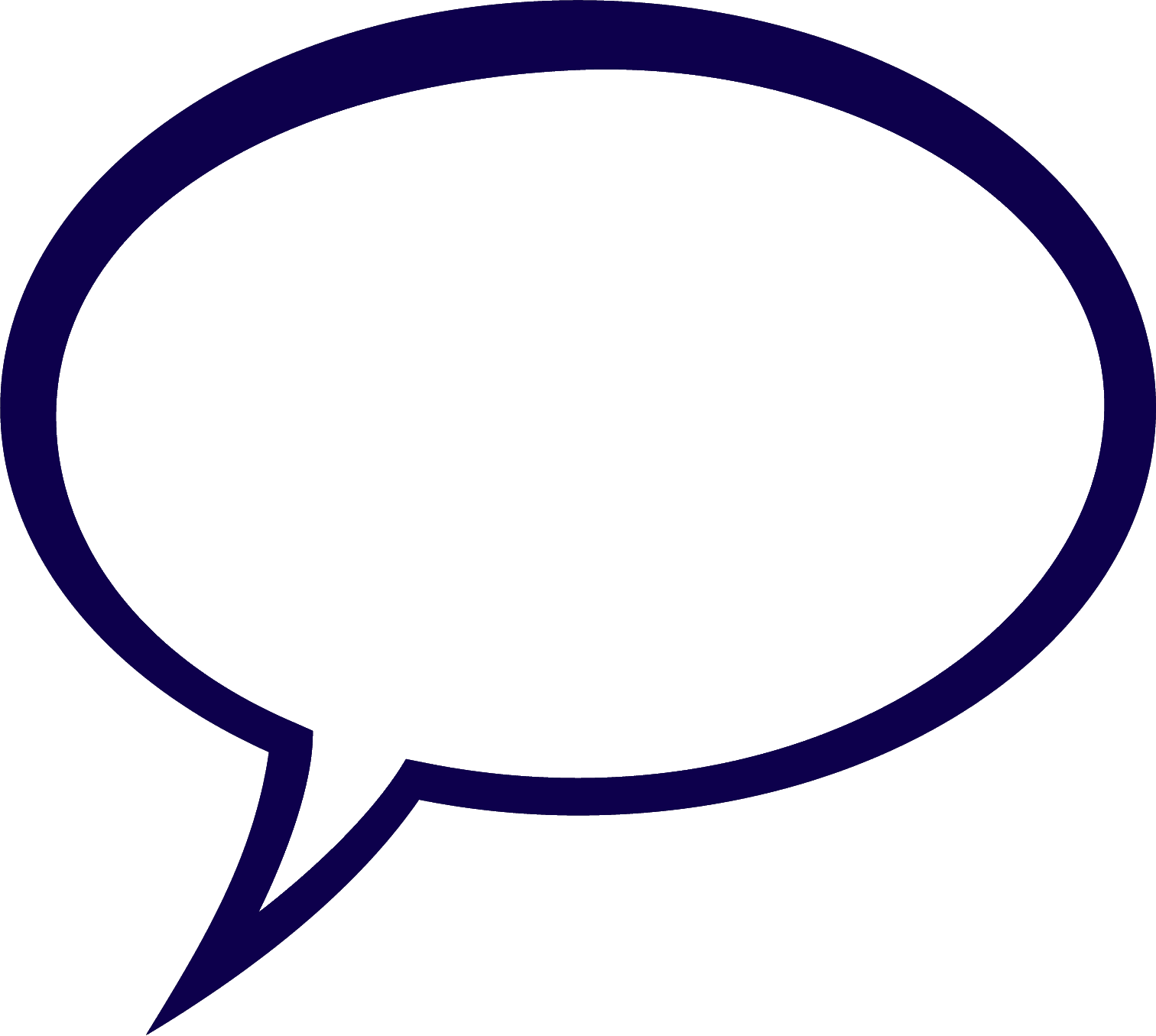 So…..
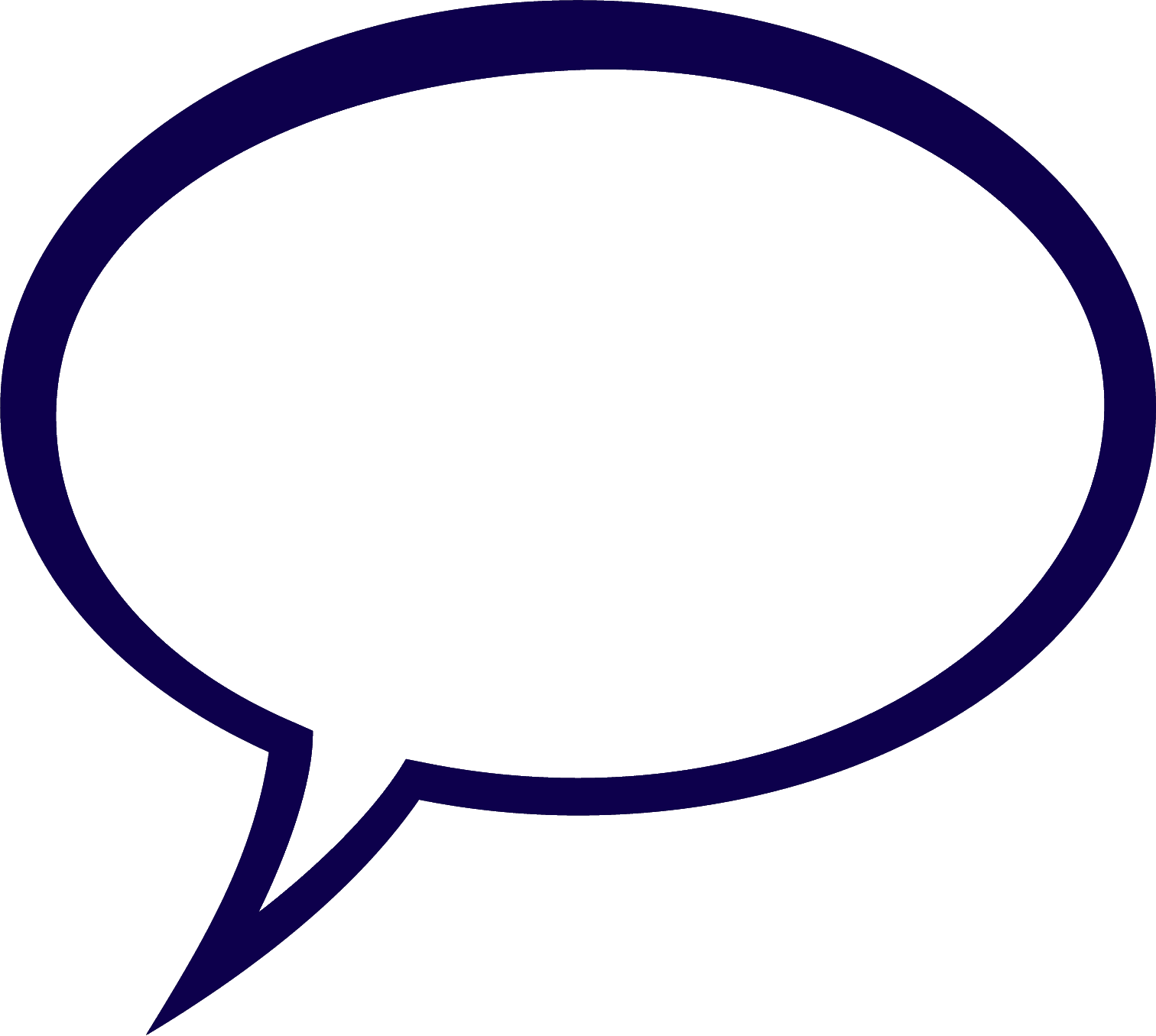 Anyway..
Hearing or picking up on discourse markers and the meaning is a critical part of speaking and helps one become a good conversationalist.
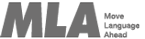 Training Session 3
Repair strategies
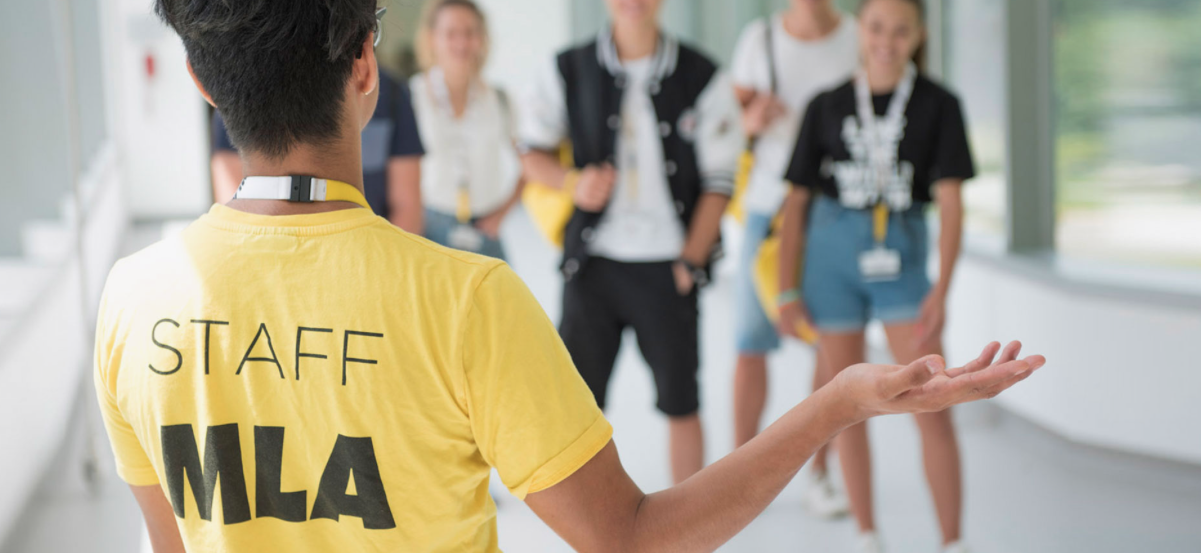 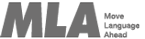 Training Session 3; Discussion
Repair strategies; Overcoming communication breakdowns
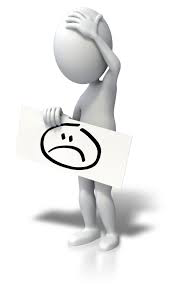 Write down mistakes;
You know you make when speaking in English
You know your students make when speaking English
You have heard others making 

Are these in;
Pronunciation
Grammar
Vocabulary
Comprehension


Discuss ways you overcome these mistakes in small groups
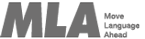 Training Session 3; Input
Repair strategies
Overcoming communication breakdowns
Self-repair
Correcting yourself
“He go to the shops, I mean went to the shop”
”Every students like the teacher”
”Every student likeS the teacher”
Confirmation checks
Confirming the other person understands;
‘So, you want to meet outside the station?’ ‘Did you say outside the station?
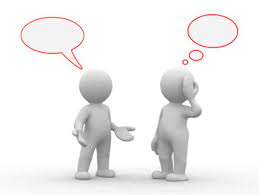 Reformulation 
Saying something another way
In other words……..
Strictly speaking…..
What I mean is…….
Circumlocution 
Talking around something when you don’t remember the word
It’s a person who works for the people…
It’s someone who is generally elected….
Repair strategies
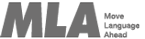 Training Session 3; Practice
Use your original paper about the errors noted to practice repair strategies today
We will use the task from FCE- First Certificate English Part 3 to discuss and repair language in a speaking task
Work in same group of four; Two students; Complete the task; Two teachers; Listen and make notes
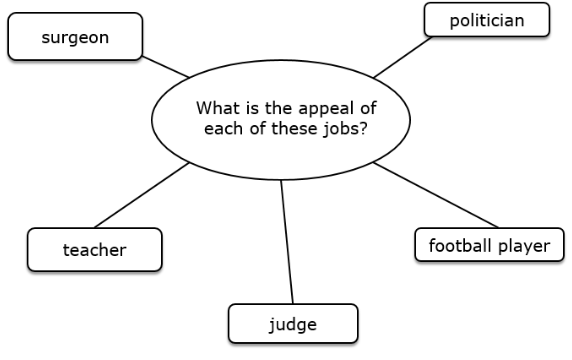 Self-repair
Confirmation checks
Reformulation
Circumlocution
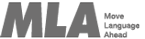 Training Session 3; Feedback
Record Speaking; Audio, video
Self-repair & Reformulation


Listening for errors; Buzzer games
Noting most common errors
Repeating speaking tasks
Role play tasks
Confirmation Checks


Practice confirmation language 
Checking Questions
Repeating what listeners says
Speaking/Vocab Games
Circumlocution

Can’t say the word, need to find other ways to explain the meaning
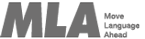 Thank you
Real conversations are spontaneous
Please feel free to come and talk to me and practice any of the skills covered today
Don’t forget to open and close the conversation
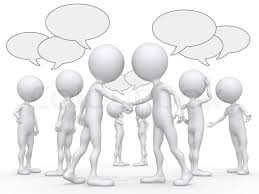 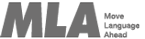 Finally;
Do further research;
Adjacency pairs; Fixed phrases or expressions
Catch you later, Back in a sec, Can I call you back in a couple of minutes?

Make students aware of fixed language; 
Look at transcripts of typical exchanges by watching and noting language in films, TV programmes and radio shows.

By Jeremy Harmer
The Practice of English Language Teaching
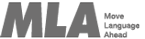